Staff Care and Well Being in Humanitarian Response
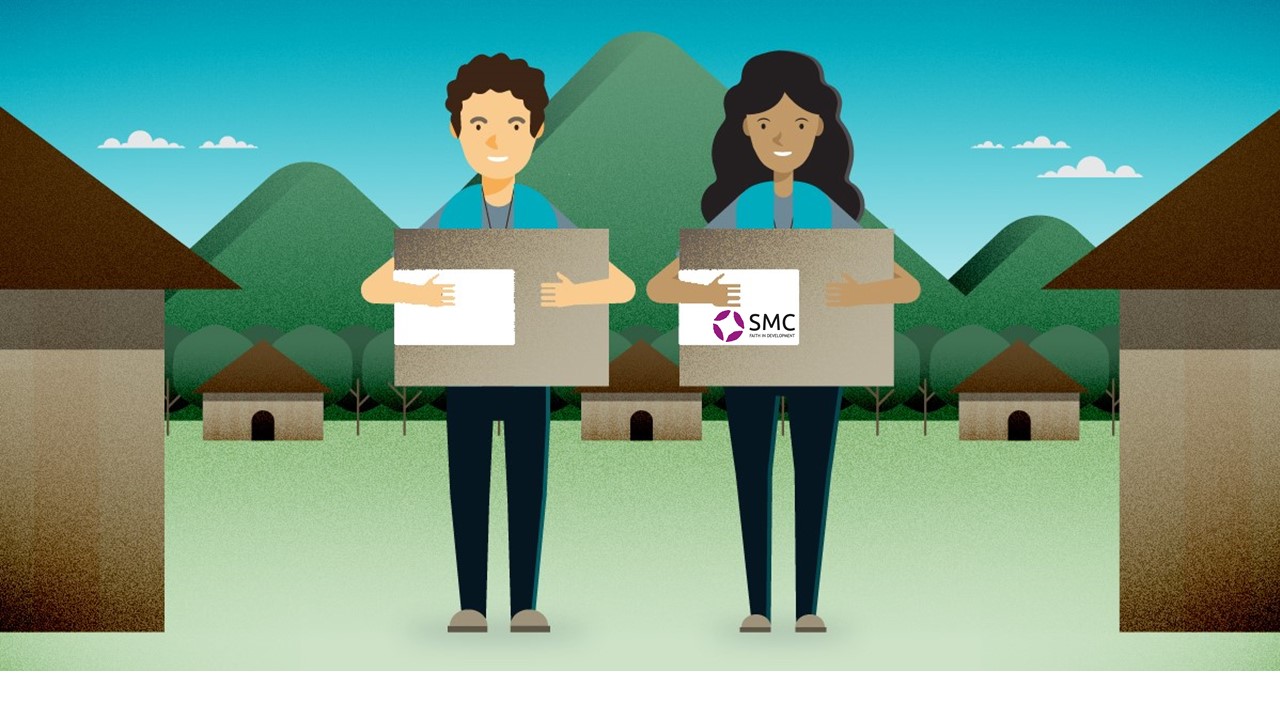 5 things I wish I knew before leading people
1. 	Practice honest self-reflection2. 	It is all about human dynamics3. 	Define your leadership style4. 	It is a marathon, not a sprint5. 	You cannot constantly be a leader
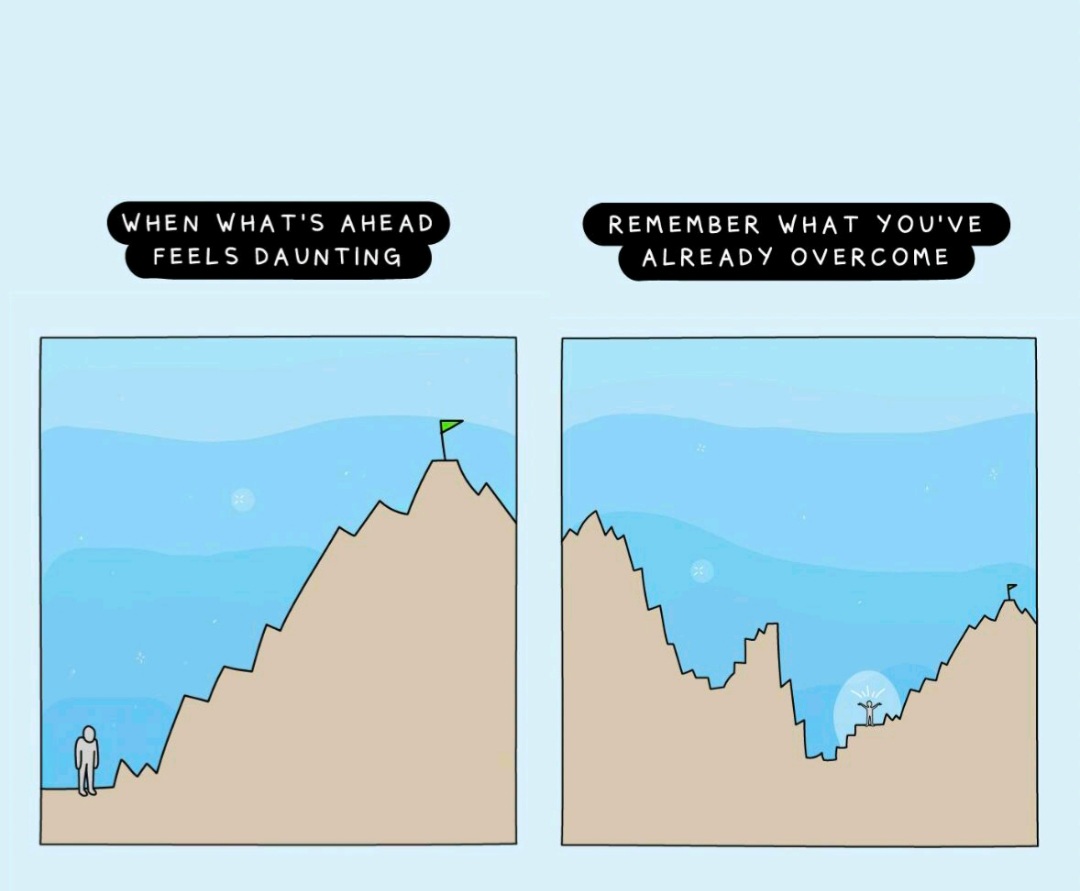 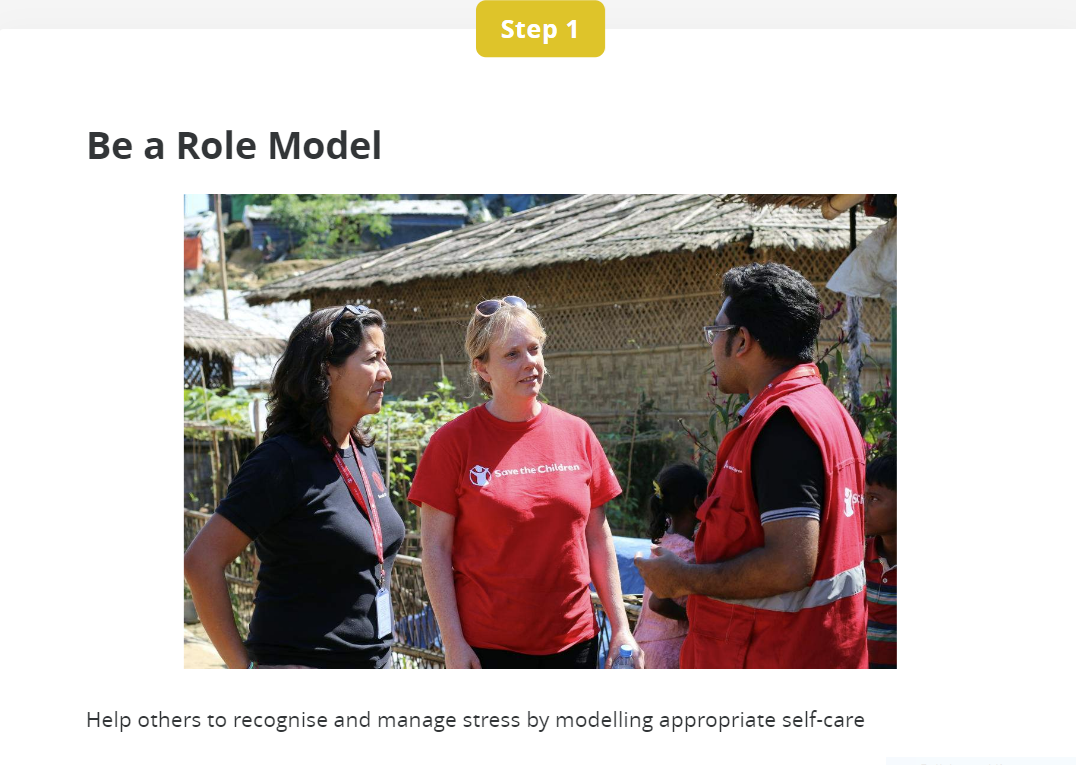 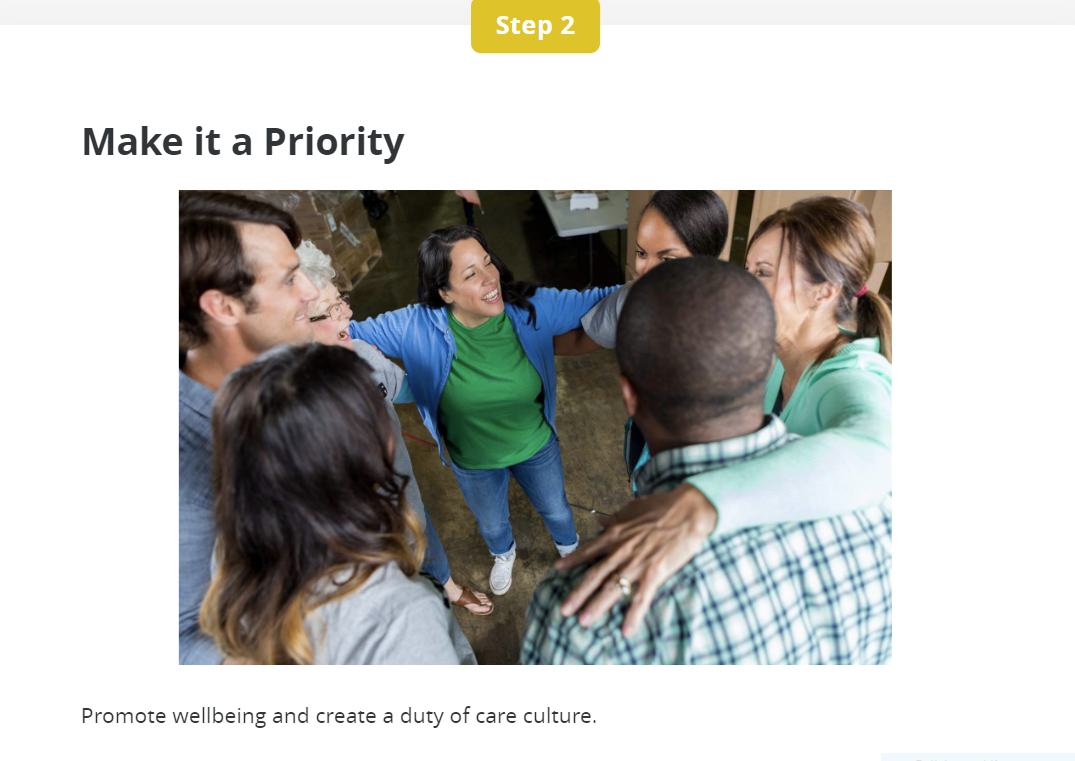 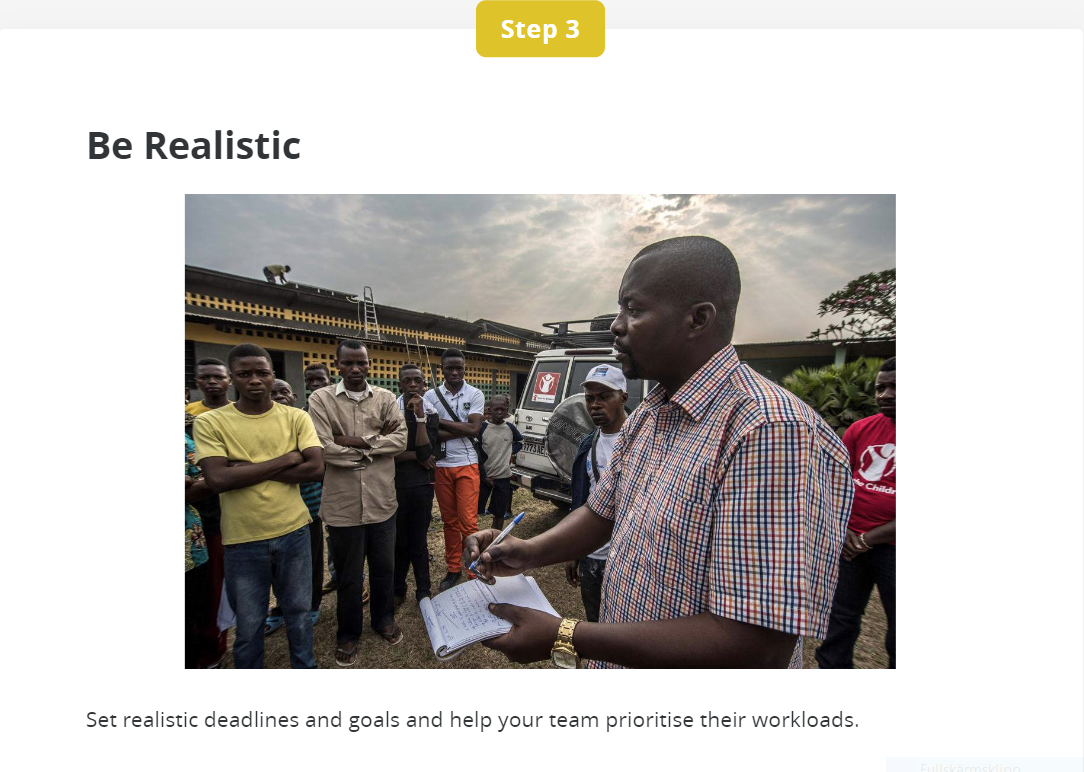 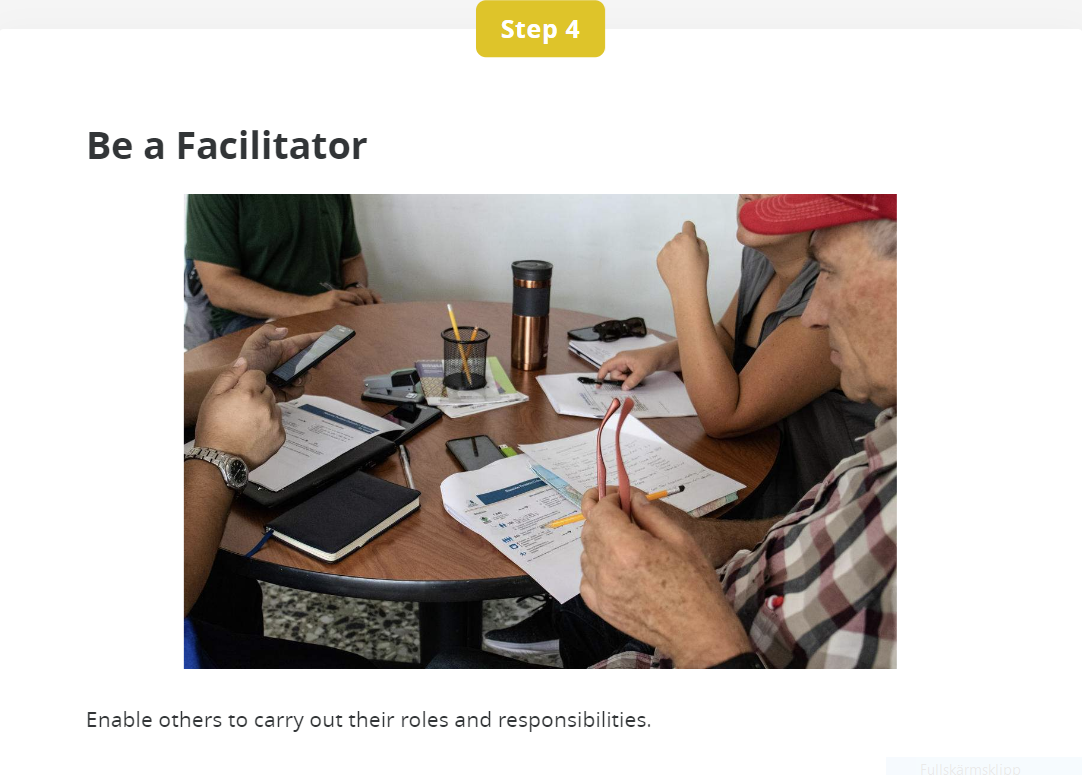 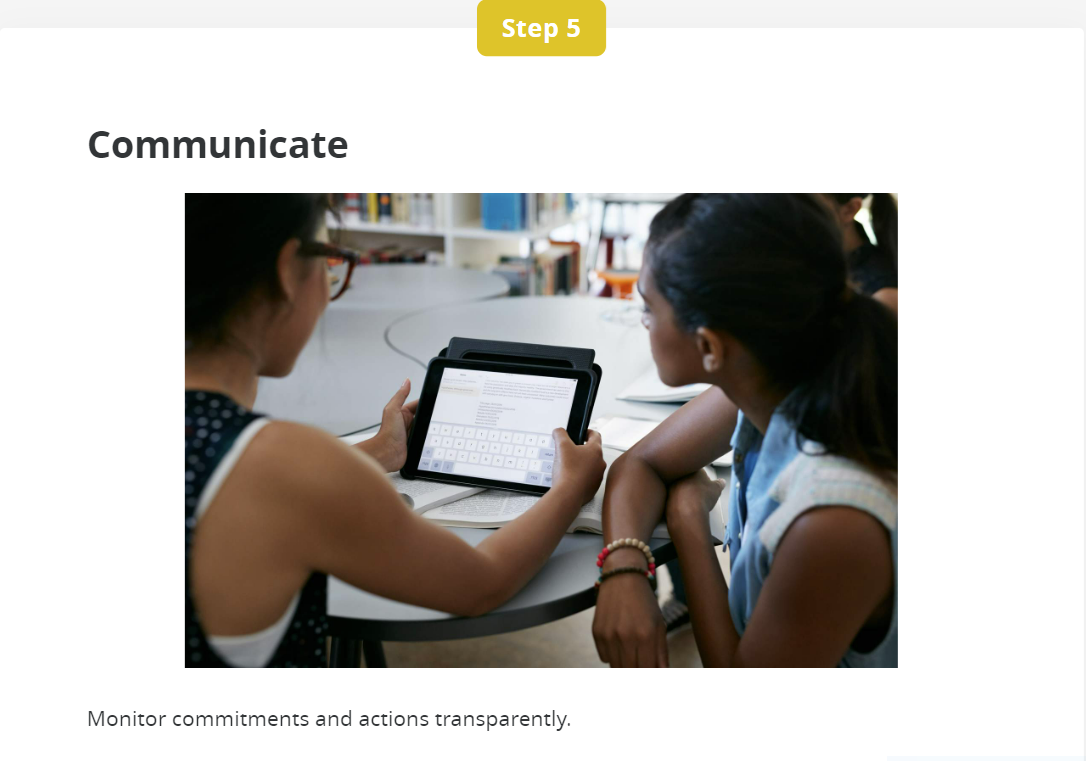 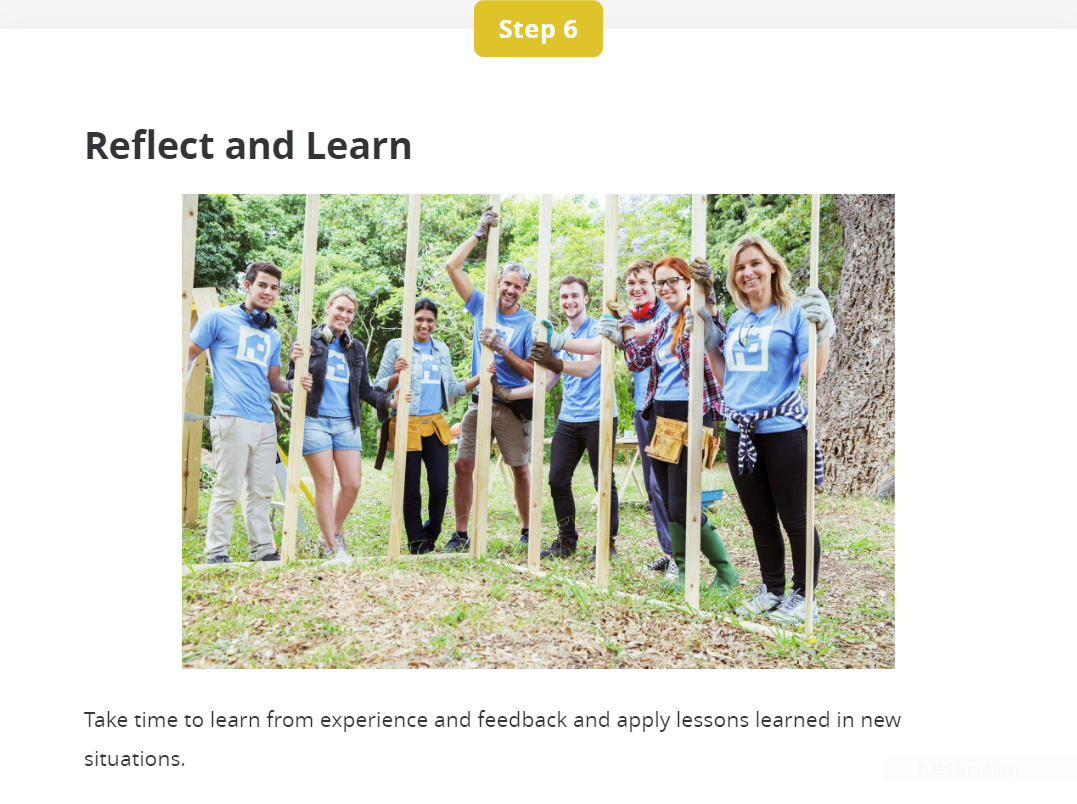 Building Healthy Teams
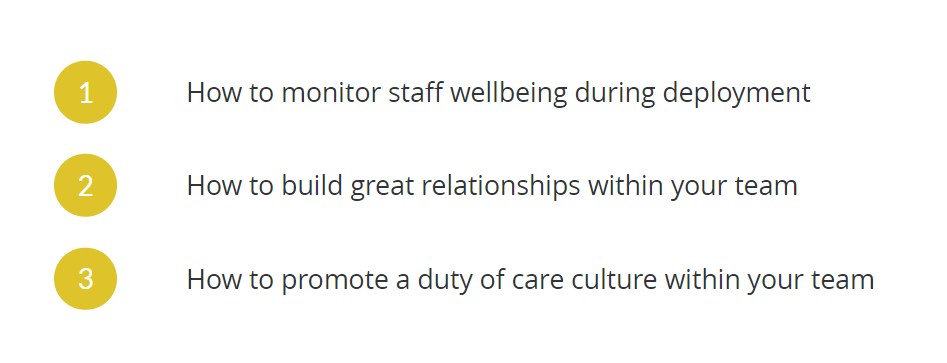 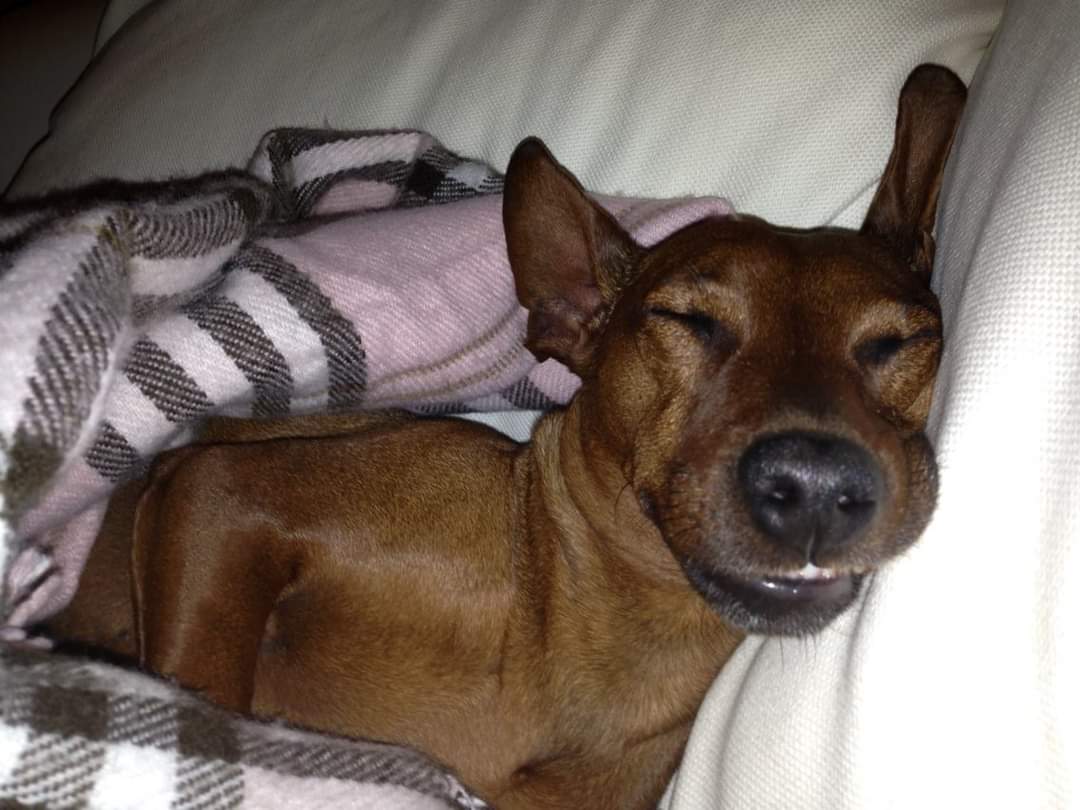